Живопись и скульптура России в XVIII веке
Разработал: учитель истории и обществознания Ибрагимова Саният Датаевна
План
1. Особенности развития живописи в XVIII веке
2. А.П.Антропов            3. И.П. и Н.И.Аргуновы
4. Ф.С.Рокотов               5. Д.Г.Левицкий
6. В.Л.Боровиковский   7. А.П.Лосенко
8. Ф.И.Шубин                9. Э.М.Фальконе
10. Коллекционеры
Особенности развития живописи в XVIII веке
Стремление к отражению правды жизни
Повышение художественного мастерства
Жанры:
Потрет
Пейзаж
Натюрморт
Историческая картина
Бытовой жанр
Театральная декорация
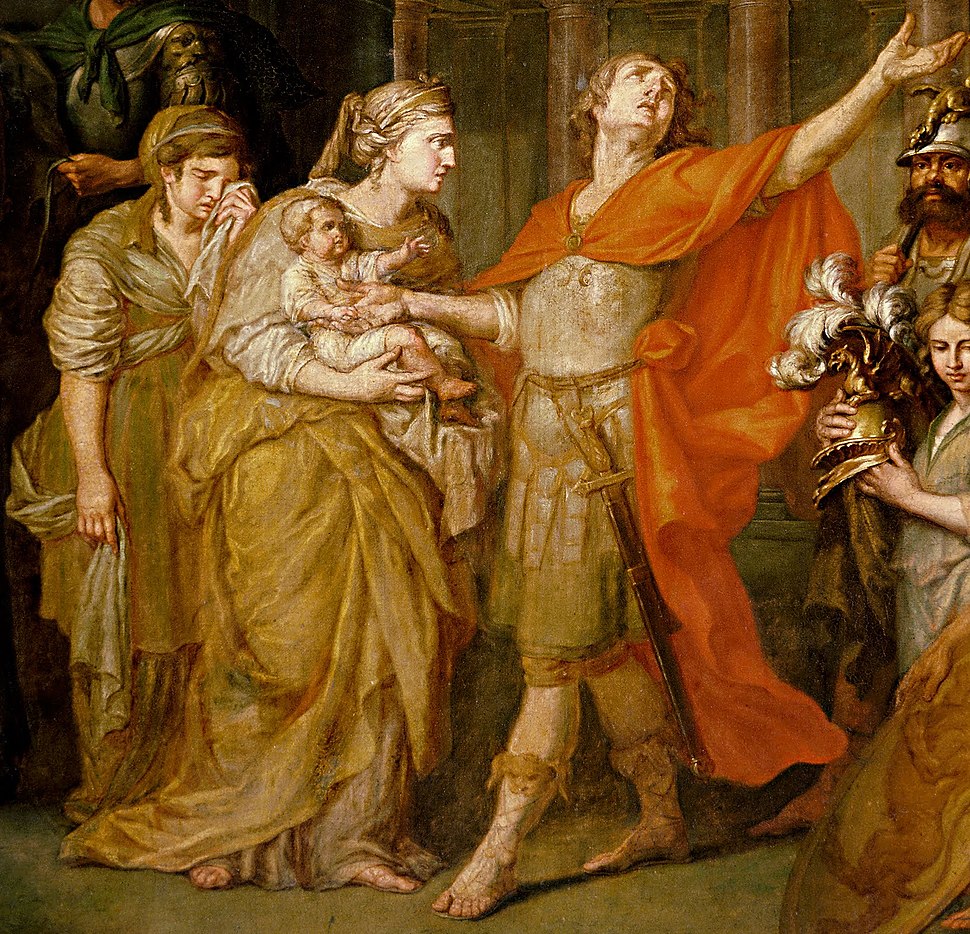 Стили:
Классицизм

Сентиментализм

Барокко

Рококо
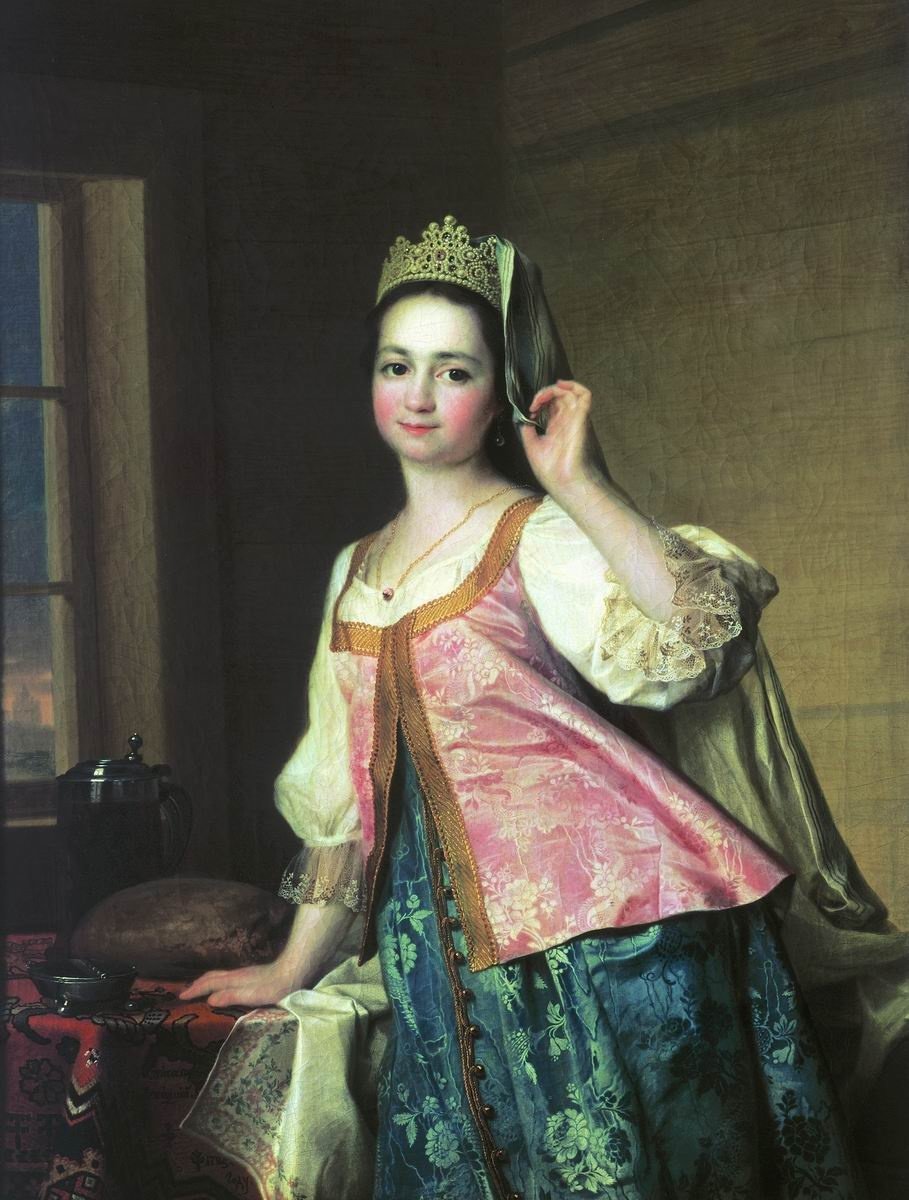 Алексей Петрович Антропов (1716 – 1795гг)
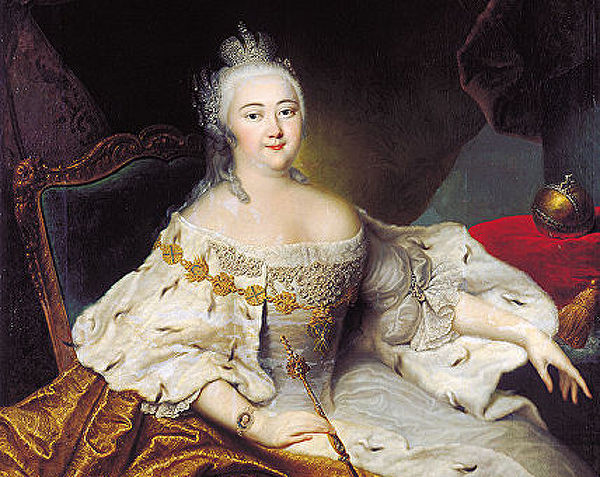 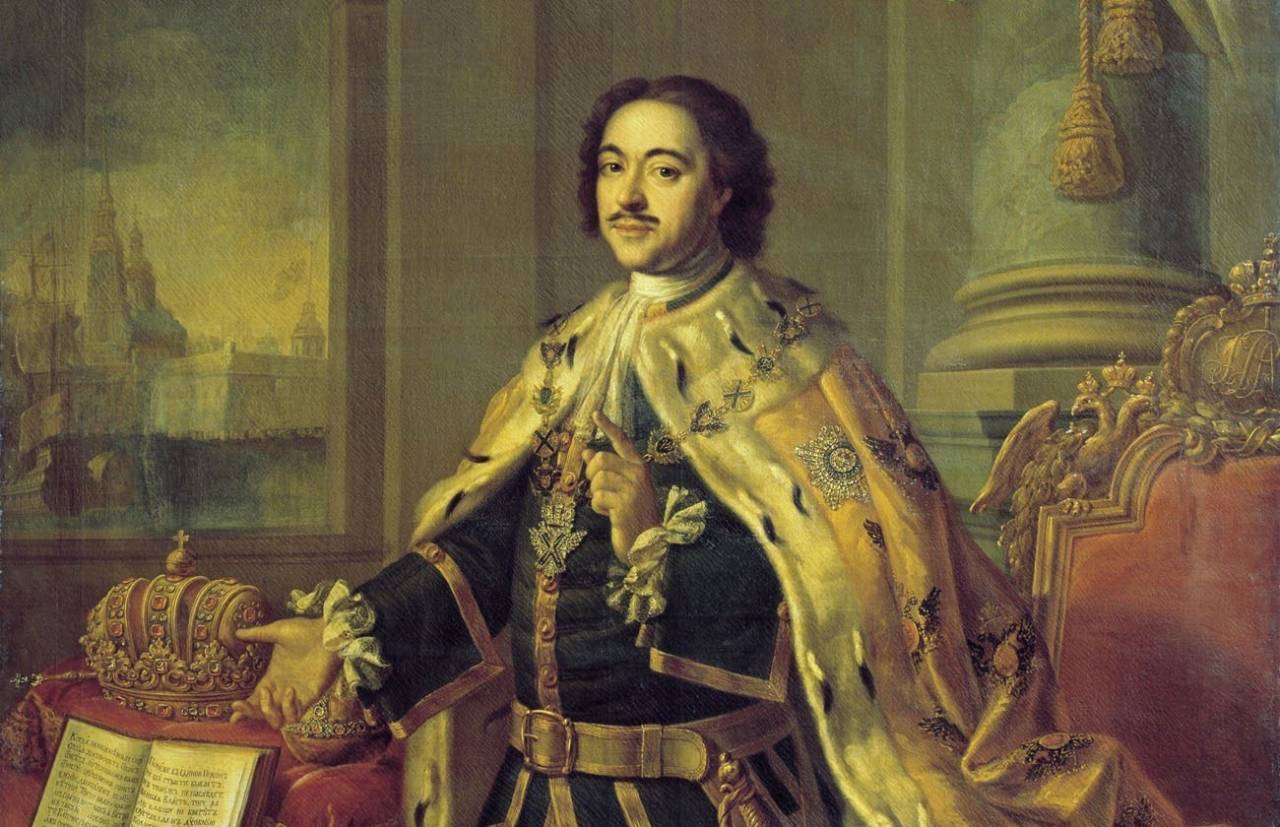 Иван Петрович Аргунов(1729-1802гг.)
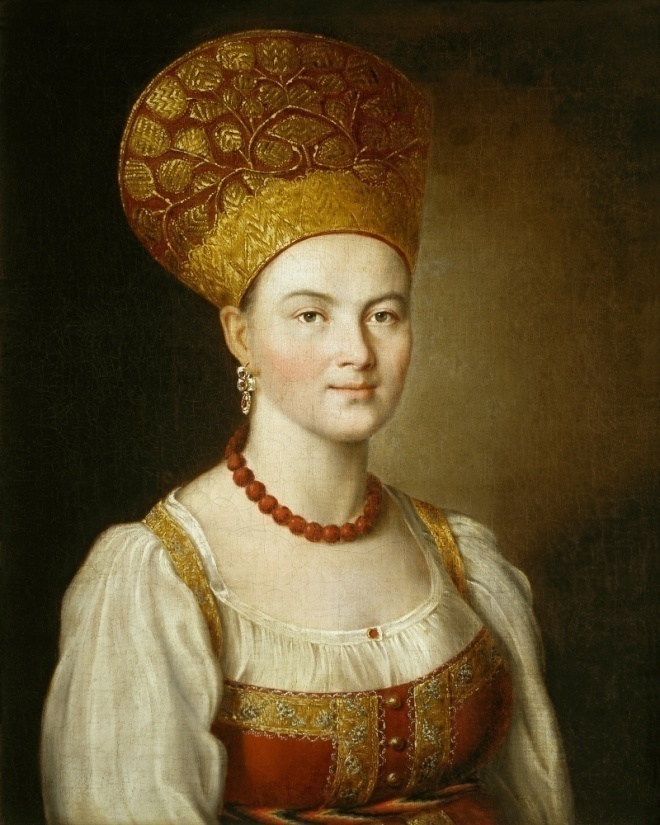 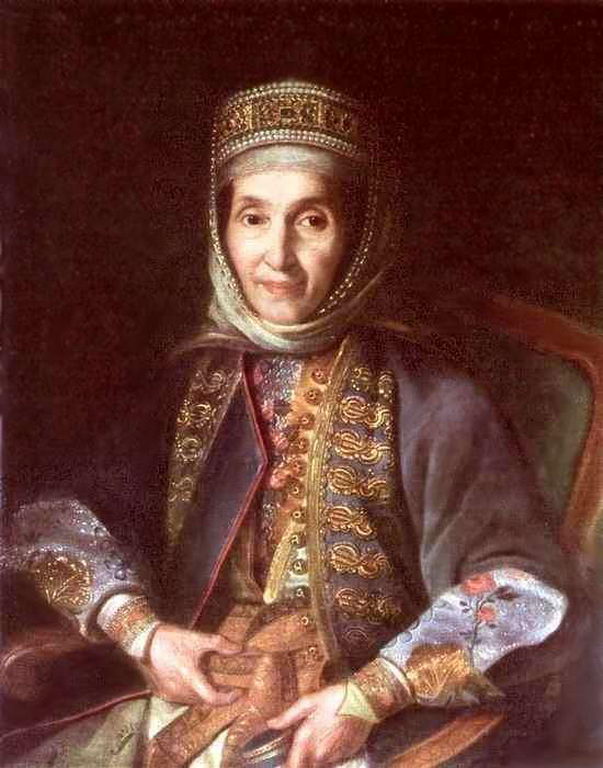 крепостной
Николай Иванович Аргунов(1771-1829гг)
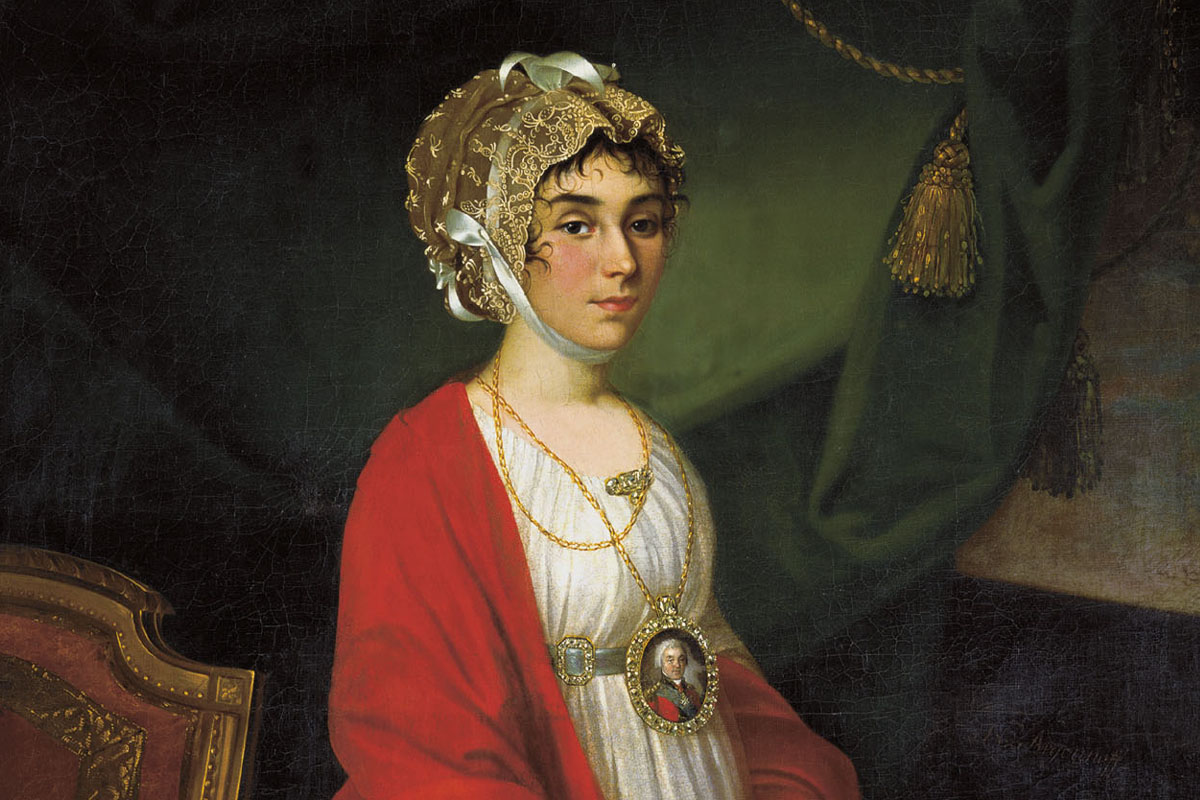 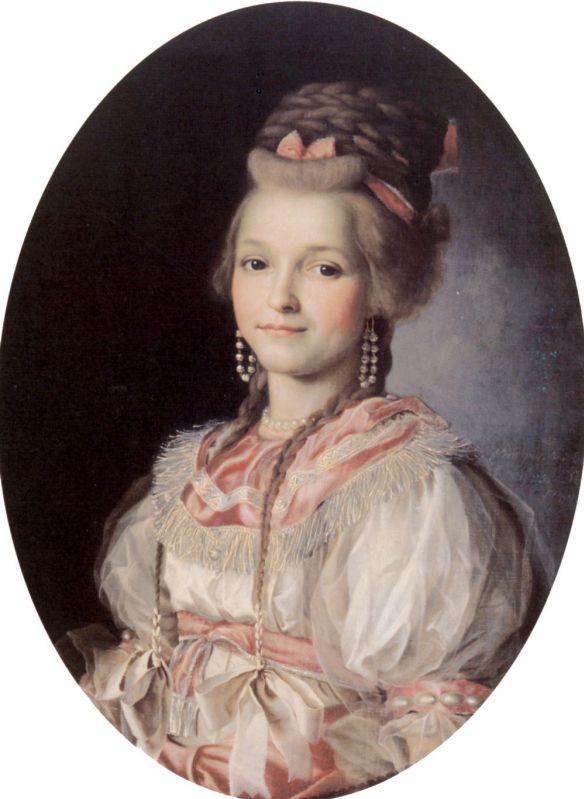 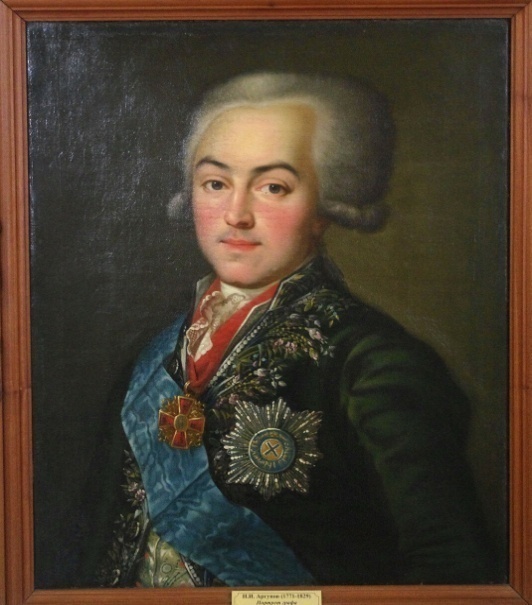 крепостной
академик
Фёдор Степанович Рокотов(1735-1808гг)
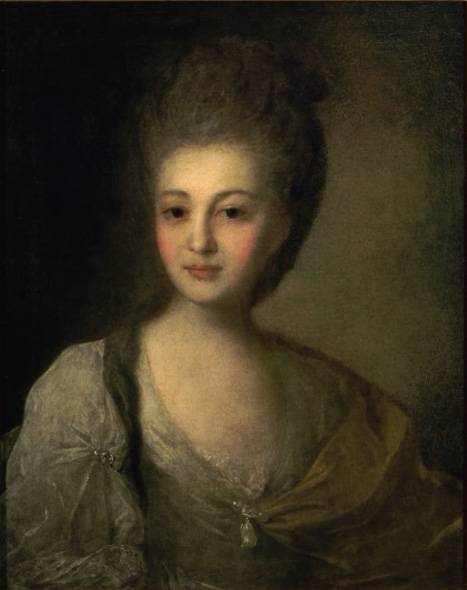 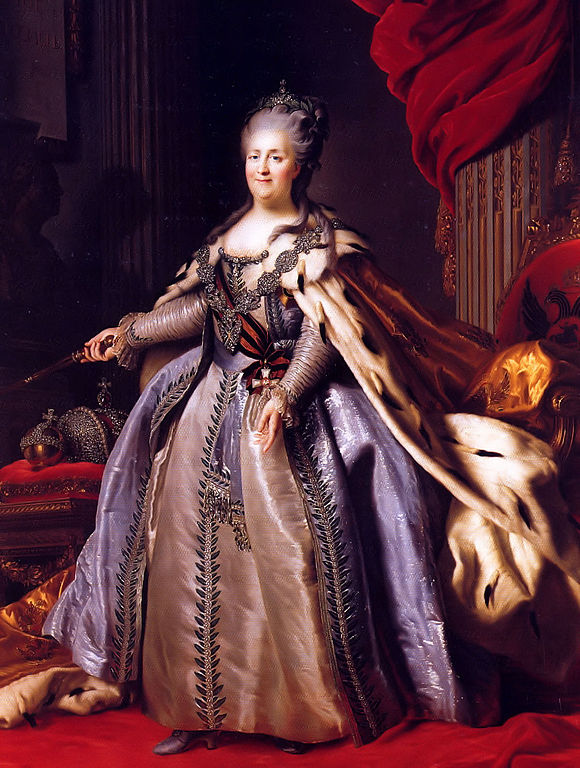 ?
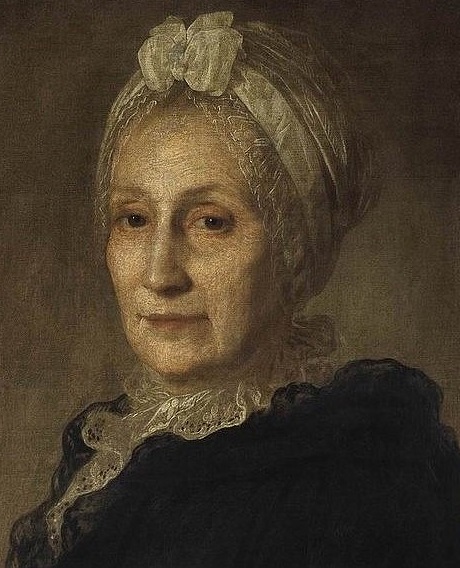 Дмитрий Григорьевич Левицкий(1735-1822гг)
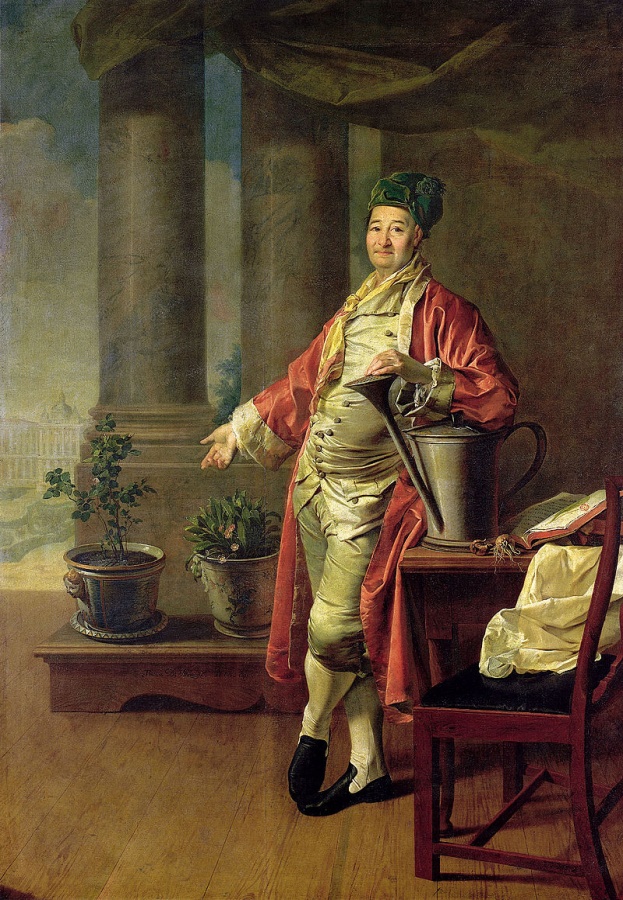 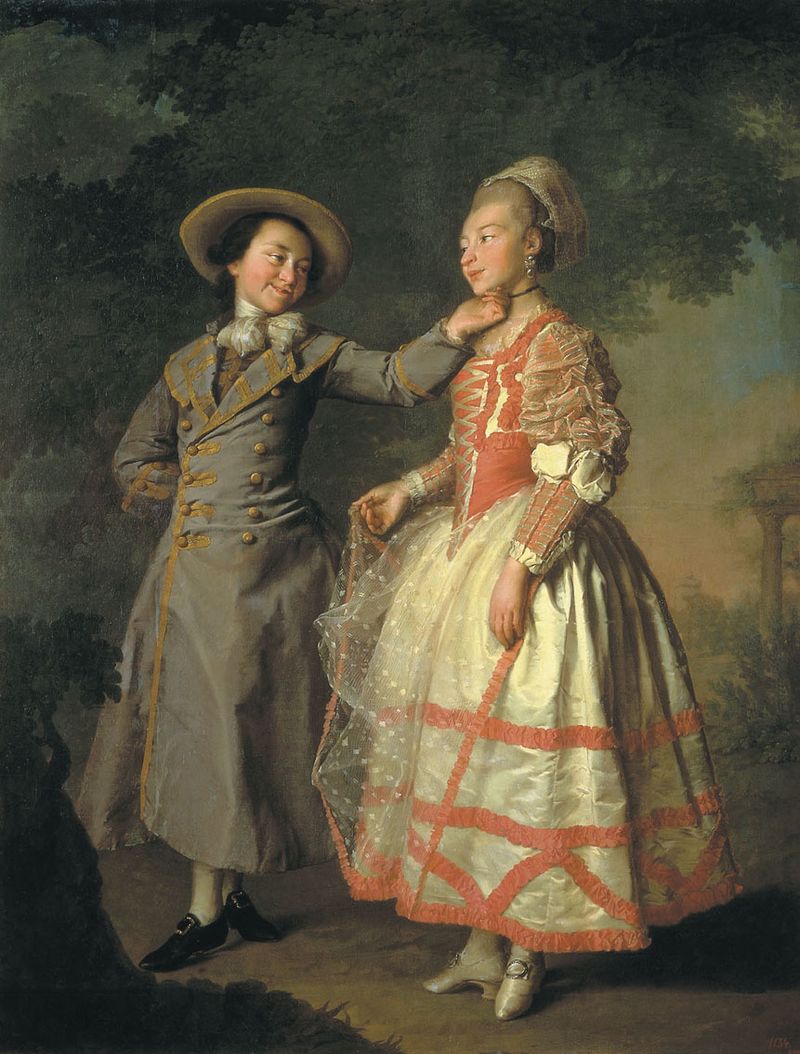 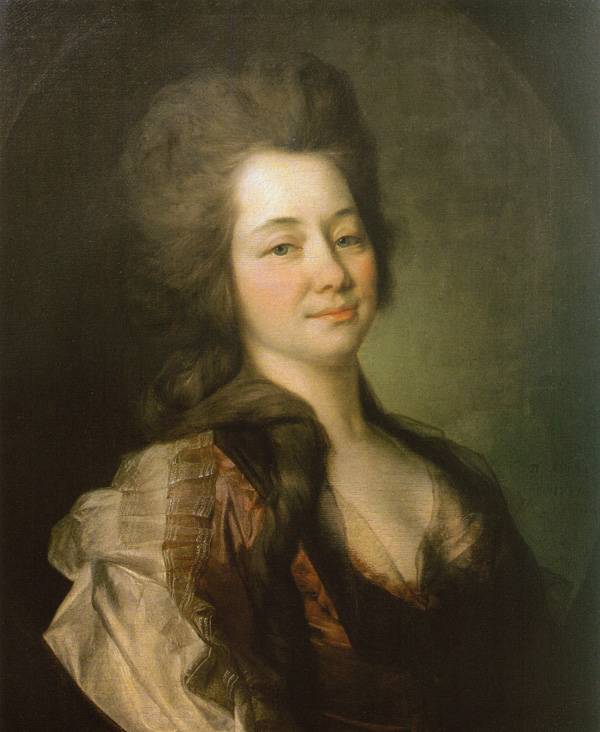 Владимир Лукич Боровиковский(1757-1825гг)
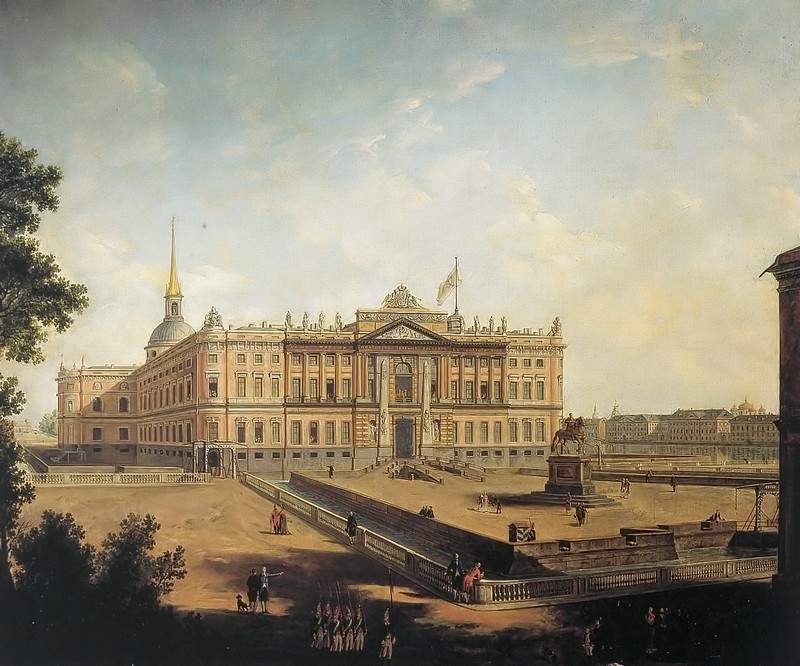 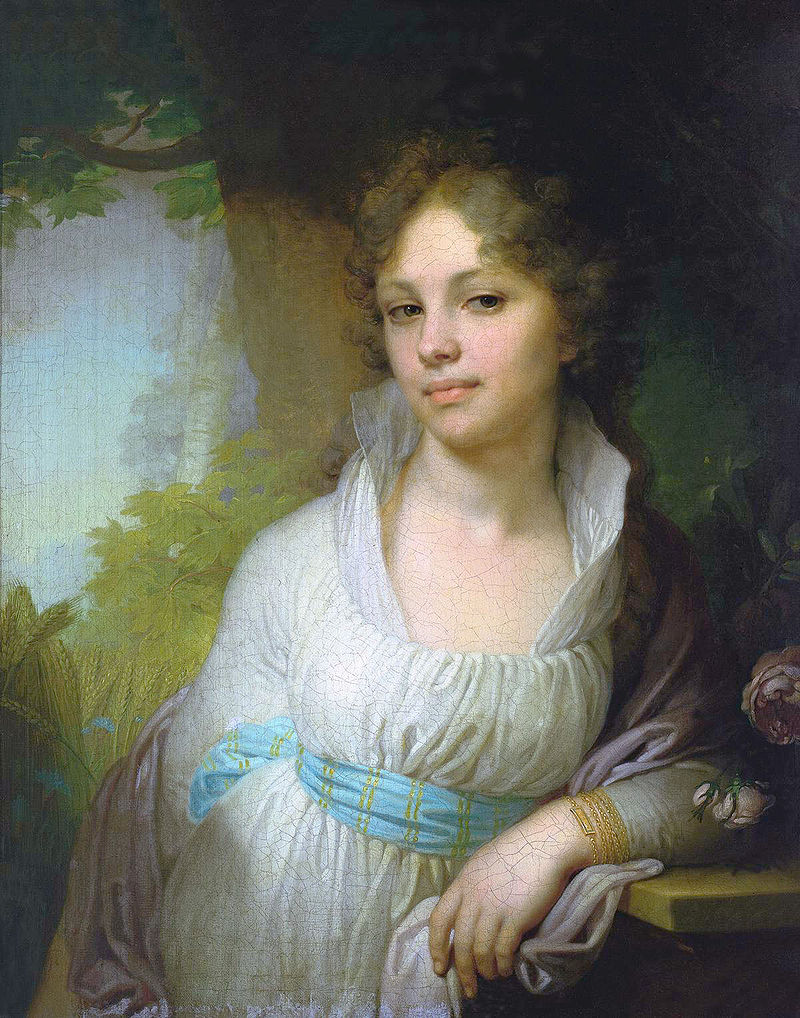 Антон Павлович Лосенко(1737-1773гг)
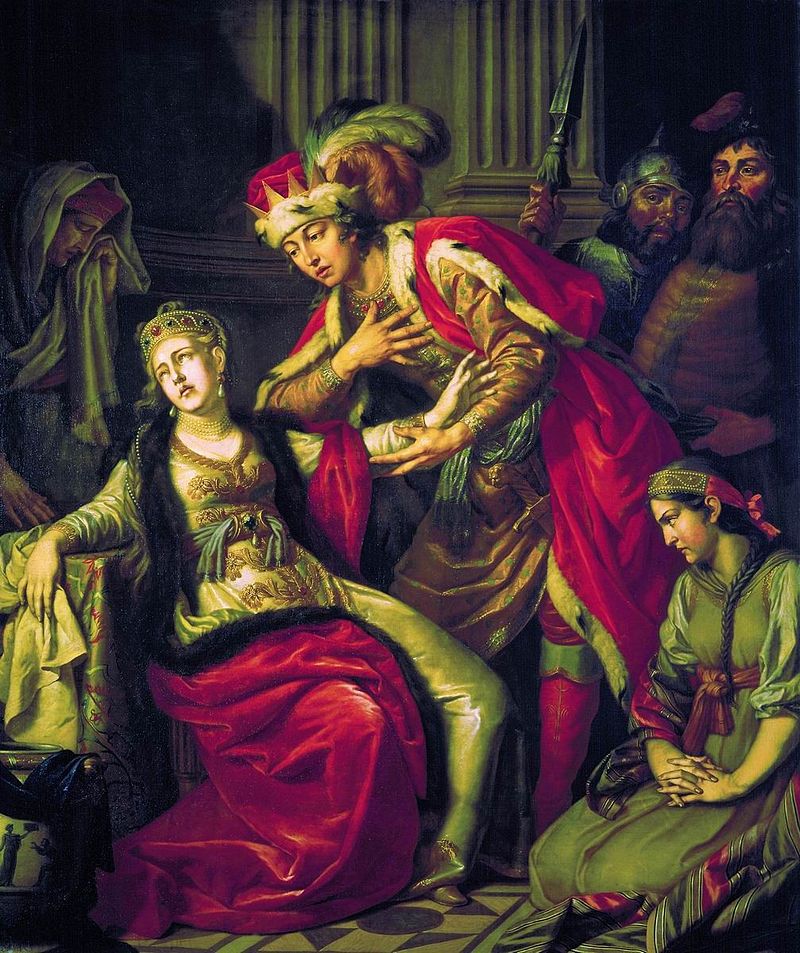 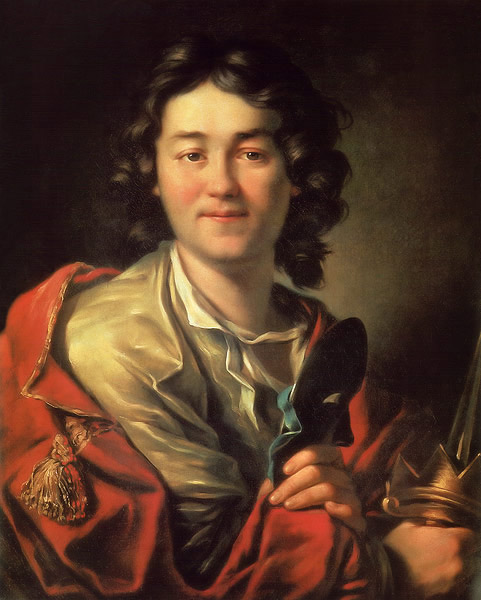 ?
СкульптураФёдор Иванович Шубин(1740-1805гг)
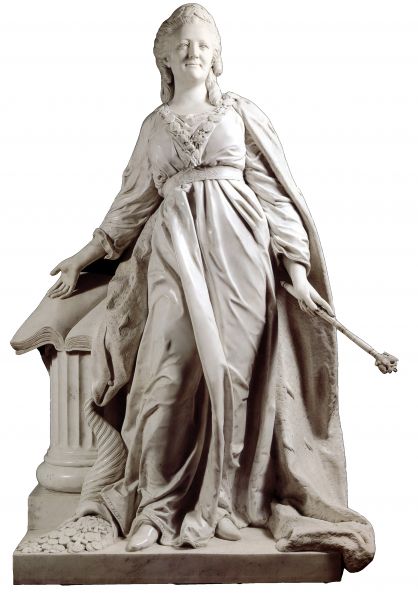 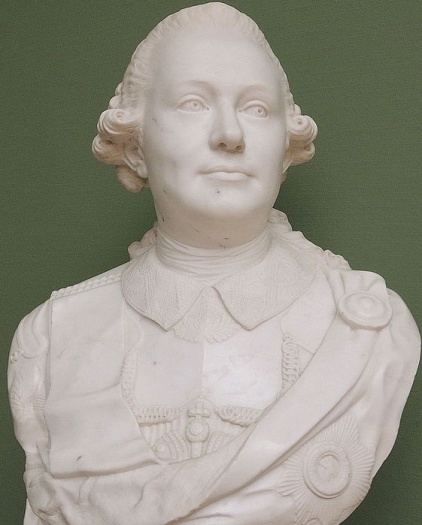 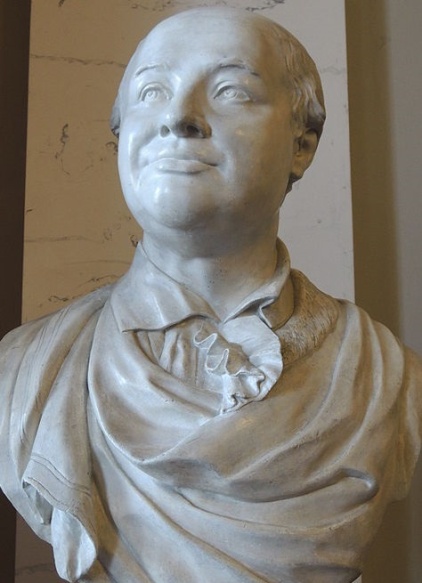 Этьен Морис Фальконе(1716-1791гг)
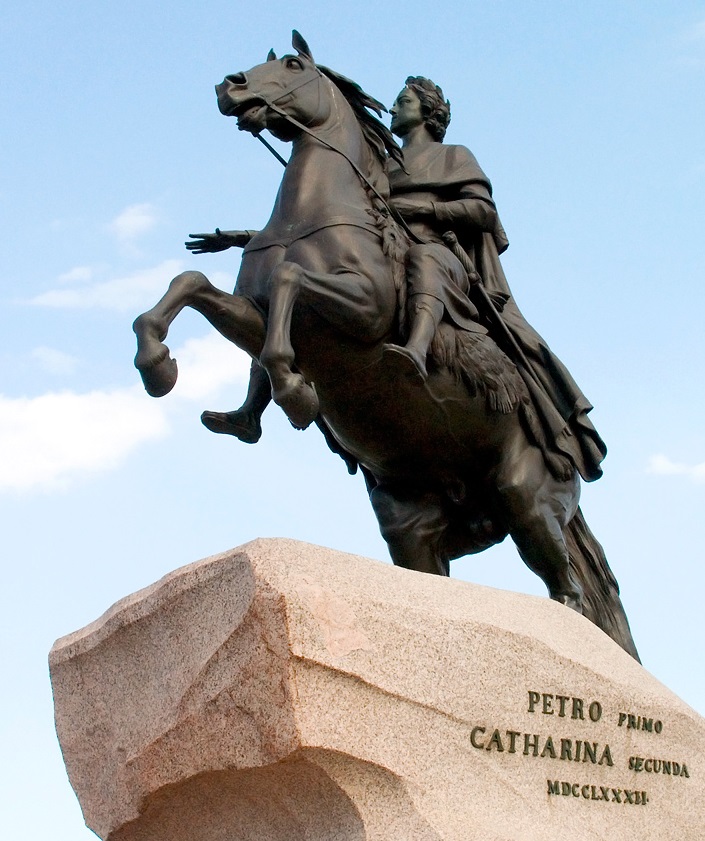 КоллекционерыИван Иванович Шувалов (1727-1797гг)
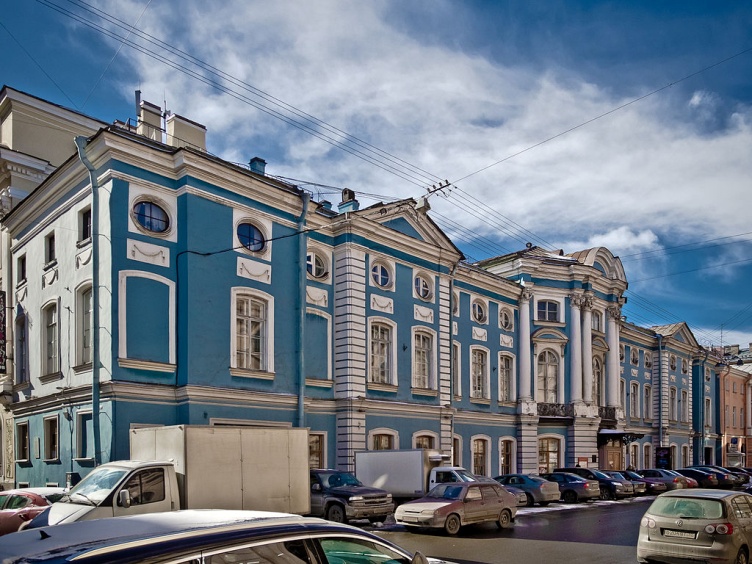 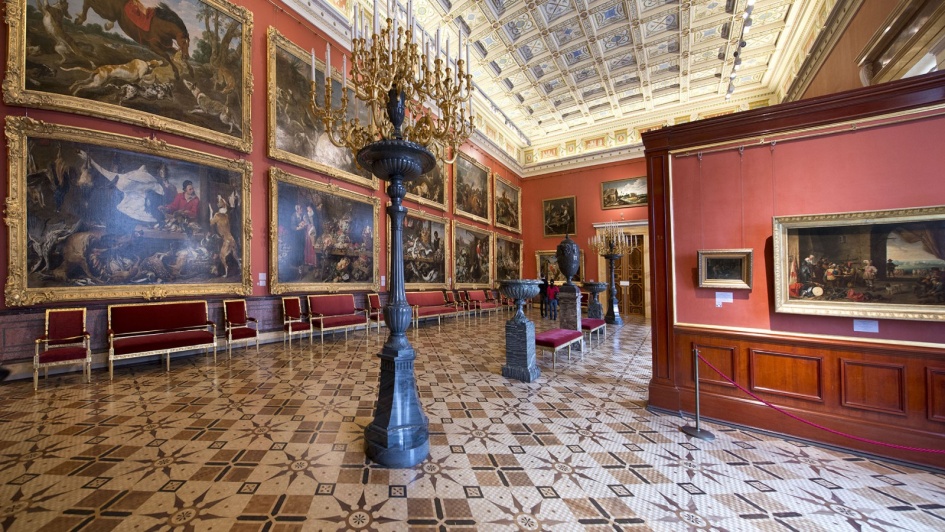 Источники:
Учебник для общеобразовательных организаций «История России» 8 класс, г.Москва «Просвящение», 2018 г.
https://ru.wikipedia.org/wiki/...
https://yandex.ru/images/search...
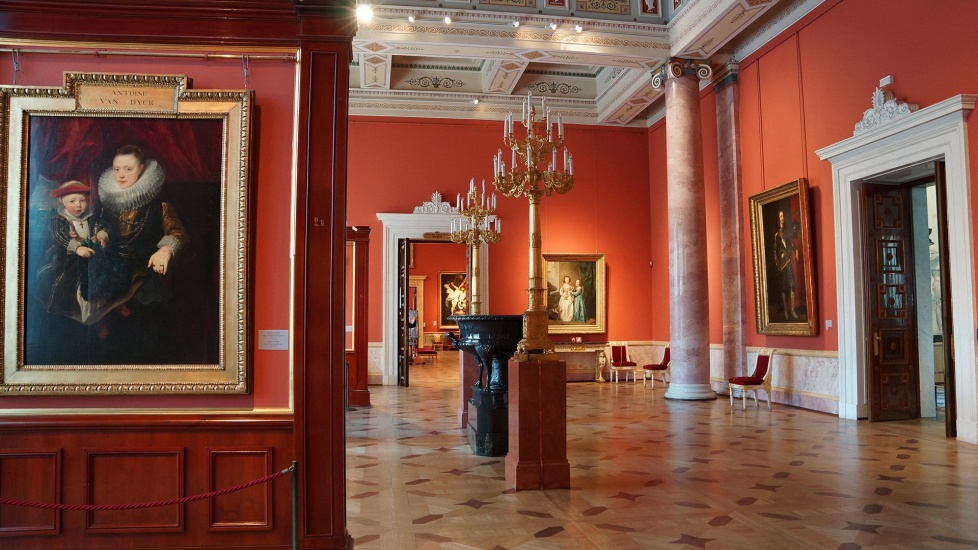 Спасибо за работу!